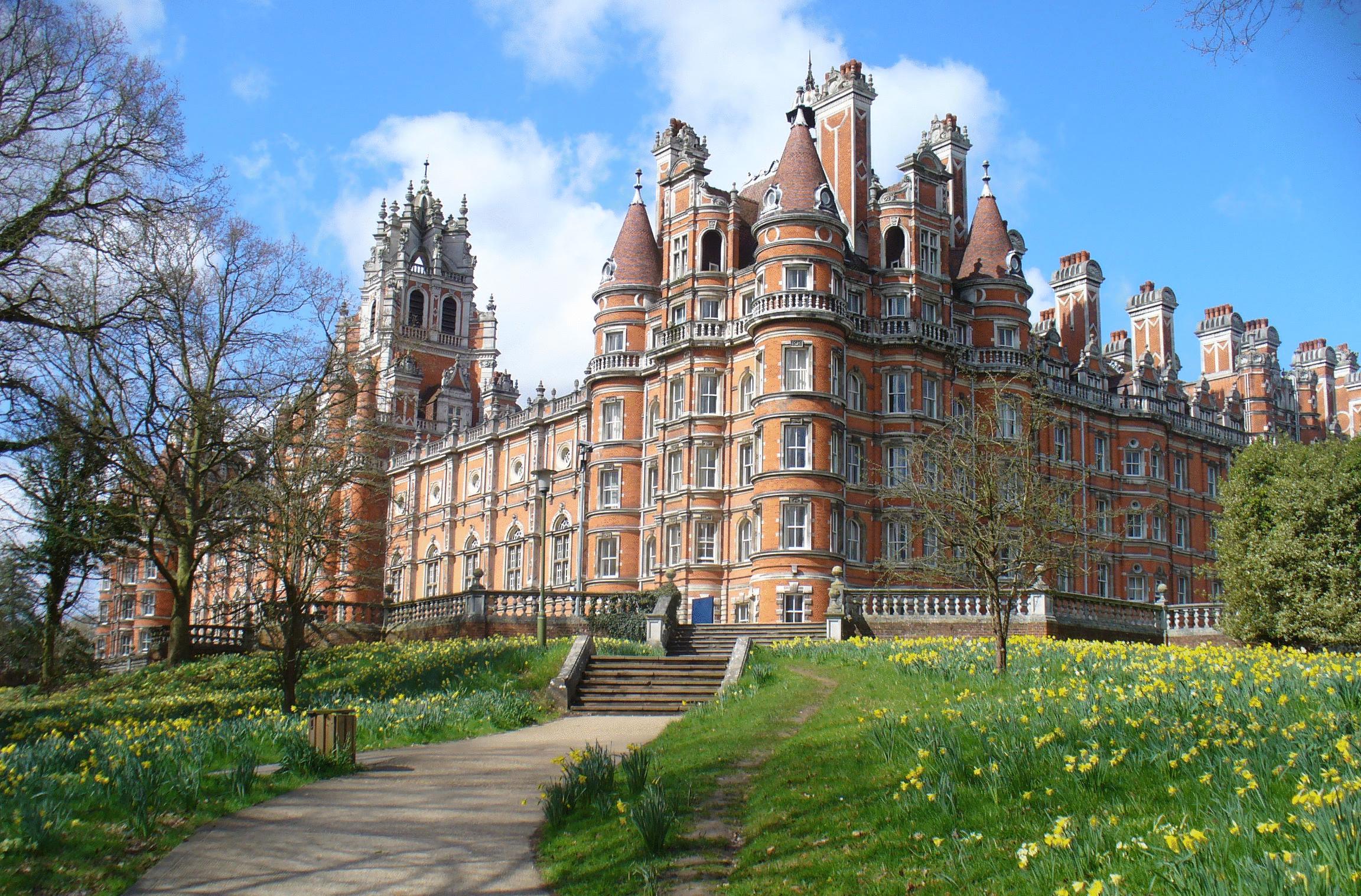 Oxford
Medicine
BMAT(Biomedical Admissions Test)
If you are applying for one of the following courses you will be required to sit the BMAT: Biomedical Sciences, Medicine, Medicine (Graduate Entry).

The Biomedical Admissions Test lasts 2 hours and is sat under timed conditions. The BMAT is divided into three sections. Section 1 tests problem solving, understanding argument, and data analysis and inference. Section 2 is based on the knowledge typically included in non-specialist school Science and Mathematics courses. It tests your ability to apply this knowledge – possibly in unfamiliar contexts. Section 3 tests the capacity to develop ideas and to communicate them effectively in writing. It is not a test of knowledge.
Biochemistry (Molecular and Cellular)
Biology
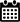 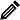 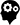 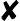 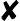 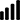 Chemistry
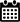 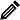 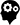 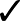 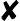 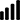 Physics
Mathematics
Economics and Management
Psychology (Experimental)
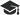 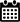 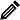 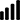 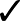 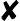 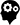 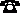 Psychology, Philosophy and Linguistics
Geography
History
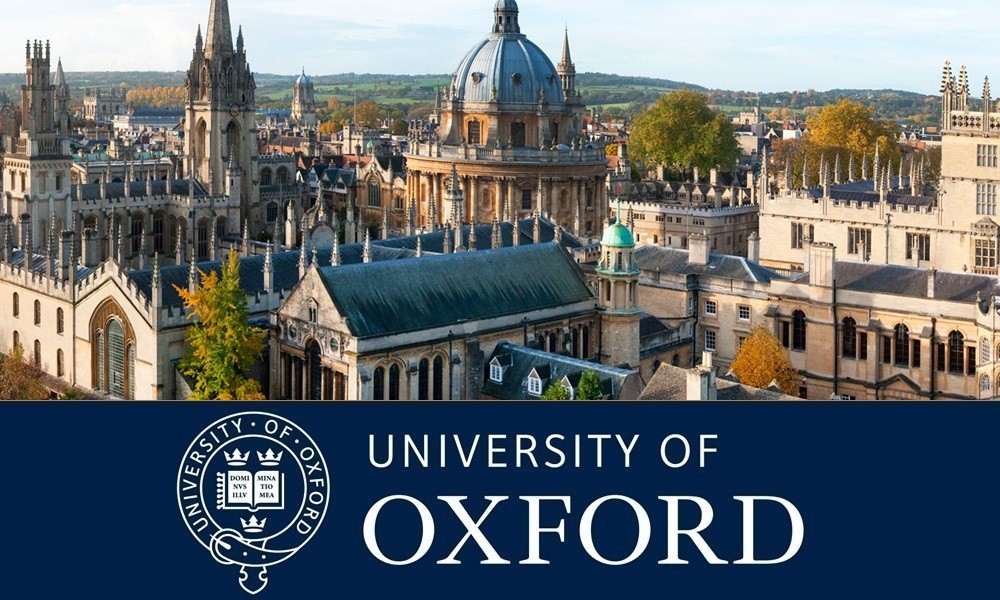 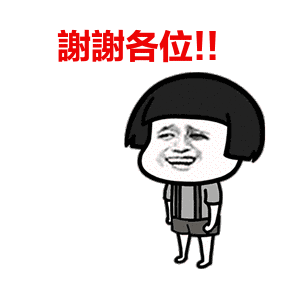